This Just In: Fake News Packs a Lot in Title, Uses Simpler, Repetitive Content in Text Body, More Similar to Satire than Real News
Benjamin D. Horne and Sibel Adali
Rensselaer Polytechnic Institute
NECO 2017
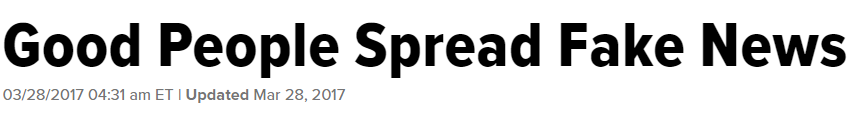 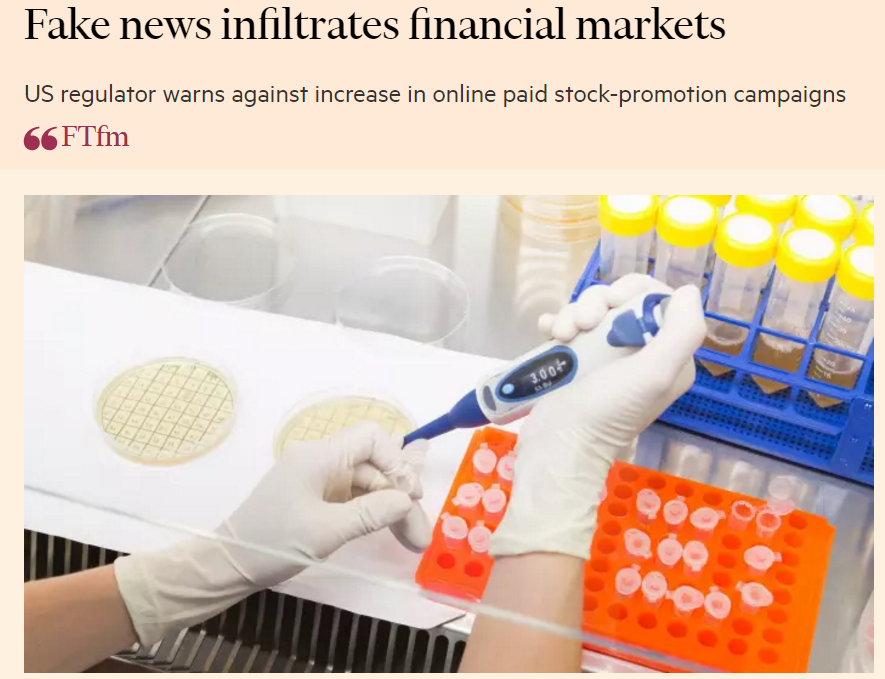 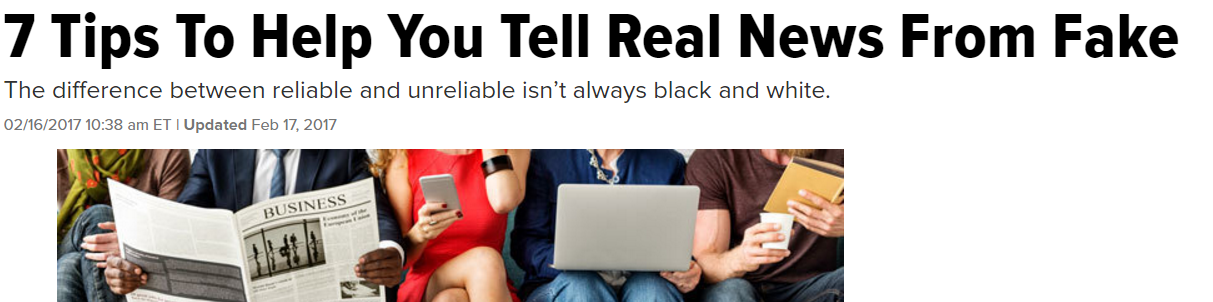 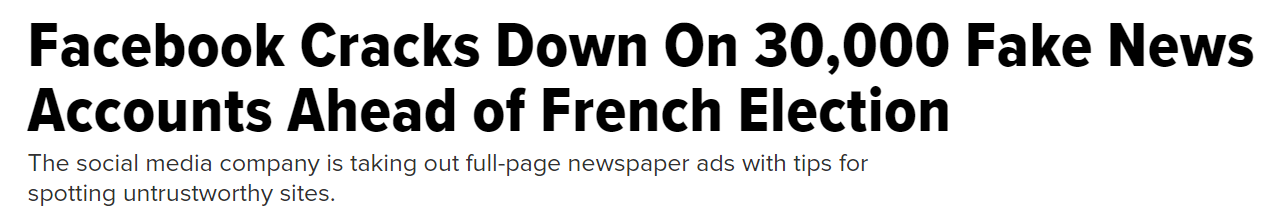 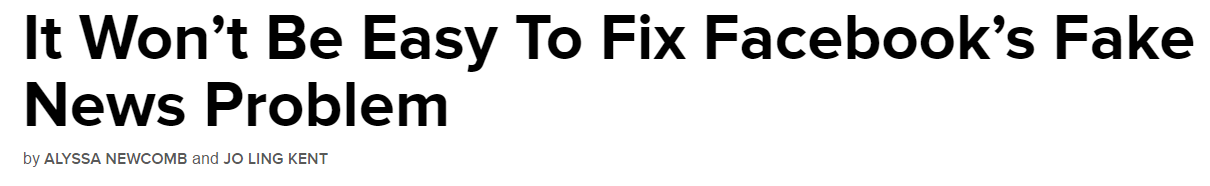 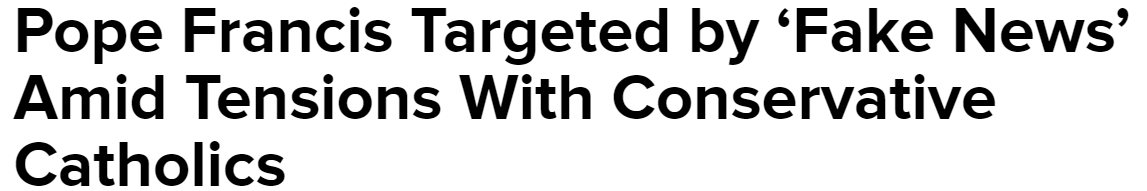 Combating Fake News: An Agenda for Research and Action
Lazer, Baum, Grinberg, Friedland, Joseph, Hobbs, and Mattsson
Shorenstein Center May 2017
“If platforms dampened the spread of information from just a few [fake news] web sites, the fake news problem might drop precipitously overnight.”
Capture ‘Extreme’ ends of news spectrum
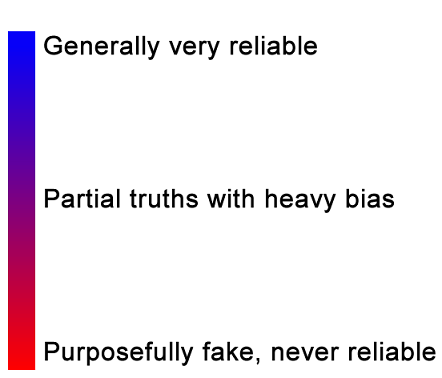 Data set 1: Highly Engaged Political News
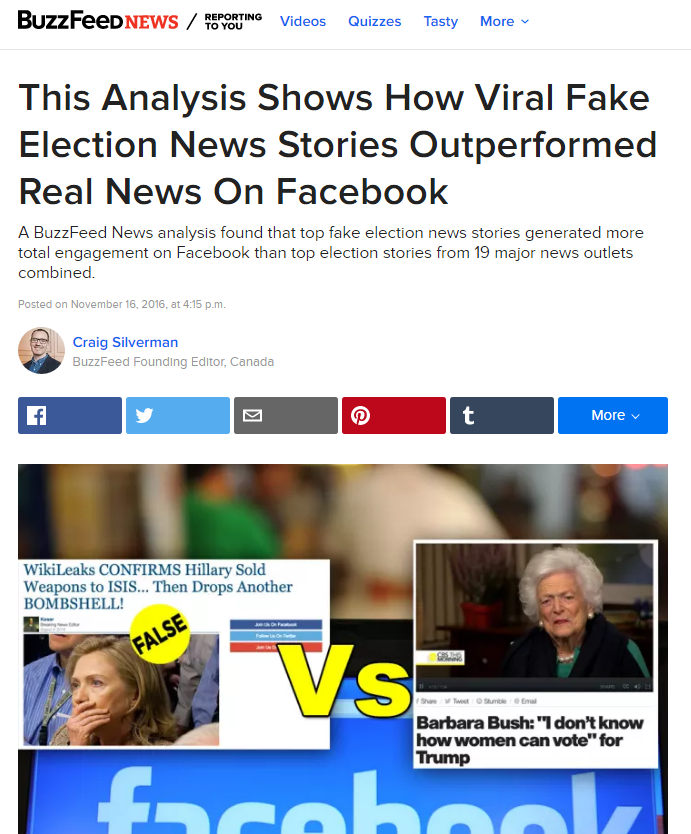 Data set 1: Buzzfeed election news
- Collected using  BuzzSumo
- Highly engaged “real” news
- Highly engaged “fake” news
- Reasonable ground truth

Limitations of set
- Opinion pieces in “real” category
- Satire pieces in “fake” category
Data set 2: Random Political News
Data set 2: Scraped political news
- Collect known fake, real, and satire news sources
- Fake sources come from Zimdars List, Snopes
- Real sources come from Business Insider's Most Trusted list
-Satire sources explicitly state they are satire on the front page
-Scrape “hard” political news stories
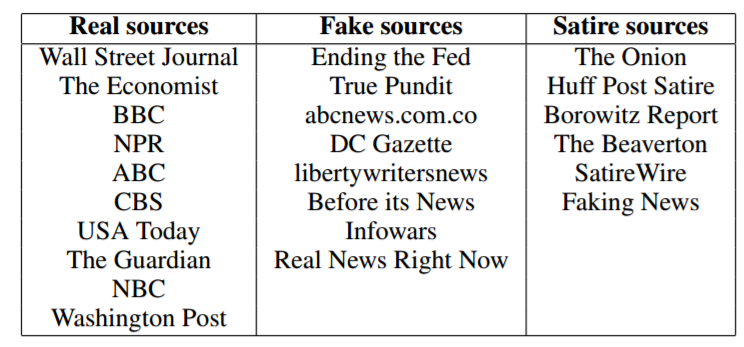 Are there any systematic stylistic differences between fake and real news?
Compute natural language features on article body and title
Three Categories:
Style
Complexity
Psychological
Small Data Methods First
Individual Hypothesis testing
ANOVA and Wilcoxon Rank Sum
If feature is passes normality test use ANOVA
Else use Wilcoxon Rank Sum
Is the difference in group means is due to random variation or the treatment?

Direction of shift informs post-hoc analysis
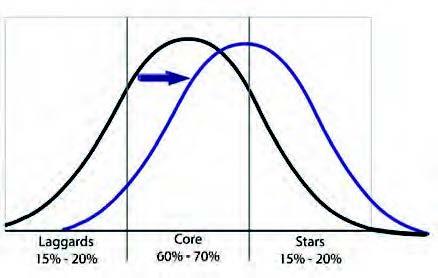 Big Data Methods Second
Select top 4 features by significance in shift for body and title
Train linear kernel SVM
Test performance using 5-fold cross validation

Simple linear model with few features
4 Conclusions
The content of fake and real news articles is substantially different.
Real
Fake
*Bold = consistent between data sets
We can predict the news type using article content features
Using Top 4 features: 
- # nouns, TTR, word count, # quotes
Accuracy separating Real from Fake:
-Data set 1: 77% accuracy over a 57% majority class baseline 
-Data set 2: 71% accuracy over a 50% majority class baseline
Titles are a stronger differentiating factor between fake and real news
Real
Fake
*Bold = consistent between data sets
[Speaker Notes: Sentiment does not distinguish]
FAKE TITLES
-BREAKING BOMBSHELL: NYPD Blows Whistle on New Hillary Emails: Money Laundering, Sex Crimes with Children, Child Exploitation, Pay to Play, Perjury
-URGENT: The Mainstream Media Was Hiding One HUGE Fact About Trump Win!
REAL TITLES
-Preexisting Conditions and Republican Plans to Replace Obamacare
-Obama Designates Atlantic, Arctic Areas Off-Limits To Offshore Drilling
We can predict the news type using title features
Using Top 4 features: 
- % stopwords, # nouns, word length, Flesch Kincaid Readability
Accuracy separating Real from Fake:
-Data set 1: 71% accuracy over a 49% majority class baseline 
-Data set 2: 78% accuracy over a 50% majority class baseline
Fake content is more closely related to satire than to real
Real
Satire
Fake
We can predict news type using title features
Using Top 4 features: 
- # nouns, TTR, word count, # quotes
Accuracy separating Real from Satire:
-Data set 2: 91% accuracy over a 50% majority class baseline
Accuracy separating Fake from Satire:
-Data set 2: 67% accuracy over a 50% majority class baseline
-Personal pronouns, TTR, Swear, i, shehe, you, fluency
Real news persuades through arguments, while fake news persuades through heuristics.
Elaboration Likelihood Model of persuasion
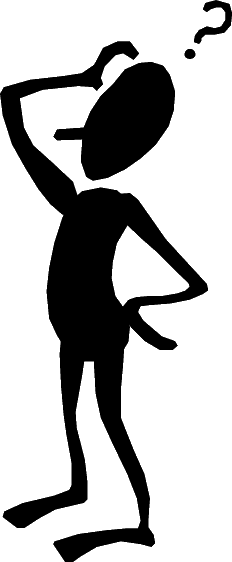 Central Route
Attentive Examination of arguments
High Energy and Cognition
High “Need for Cognition”
Peripheral Route
Message
Associating ideas unrelated to quality 
Low Energy and Cognition
Shortcut or Heuristic
Message
Misinformation is often assessed with shortcuts
Information that fits a story and is familiar, is more believable 
When information is coherent, it is  very difficult to debunk

Titles are important for recall of information
Previous studies argue that majority of links shared are never clicked, only the titles are read  


(Wang et al. 2016) (Misinformation and Its Correction, Lewandowsky et al 2012),( Surber and Schroeder 2007)
How do our results fit?
Fake news titles often present claims about people, associating them with actions 

Fake news articles add little new information, less analytical words, less quotes, less technicality, less sound arguments
Real news persuades through arguments, while fake news persuades through heuristics.
Great start, but there is more work to do
Fake and real news articles are notably distinguishable and even predictable, specifically in the titles
Future:
- Expand the data set
- Deeper feature engineering and machine learning
- Account for more than the “extremes”
- User studies on ELM Hypothesis
Benjamin D. Horne
Twitter: @benjamindhorne
Data: github.com/rpitrust/fakenewsdata1
Thanks to Sibel Adali
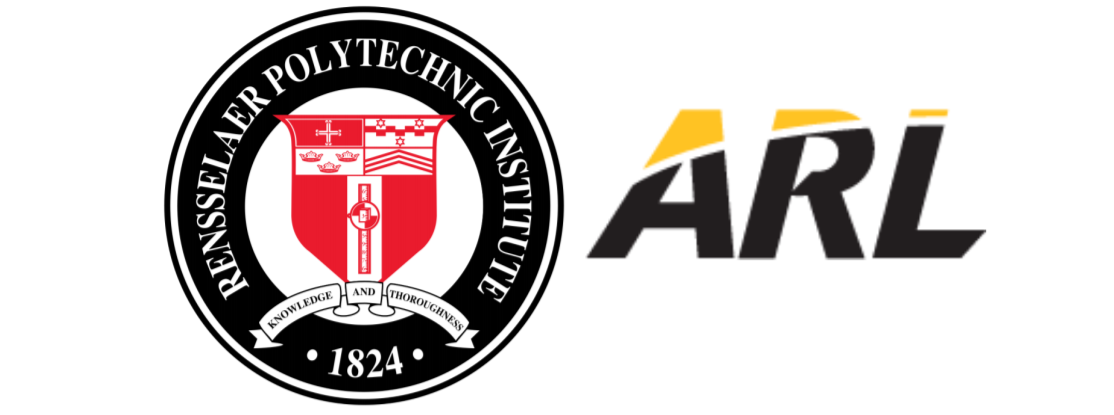